Звуковые колебания. Звуковые волны.
9 класс
Нас окружает мир звуков:музыкальные инструменты
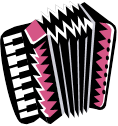 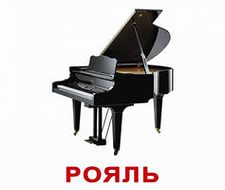 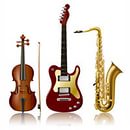 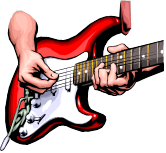 Голоса людей
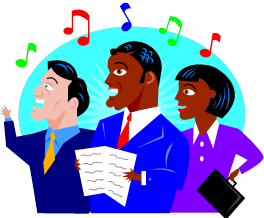 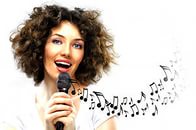 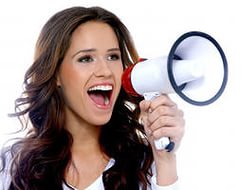 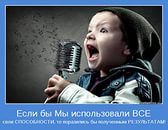 шум транспорта
голоса птиц
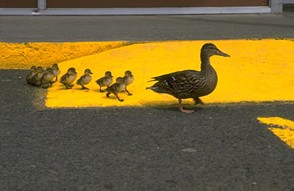 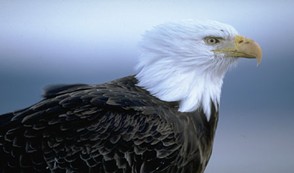 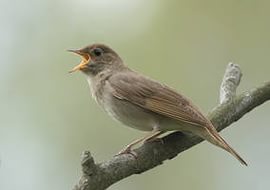 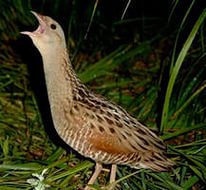 и животных
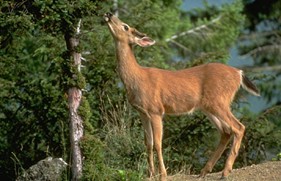 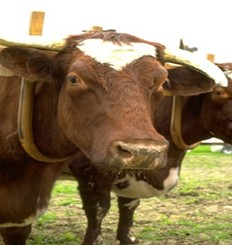 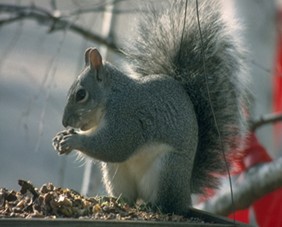 Что такое звук?
Звук – это упругие продольные волны, вызывающие у человека звуковые ощущения
Колебания частотой 16-20000 Гц называются звуковыми
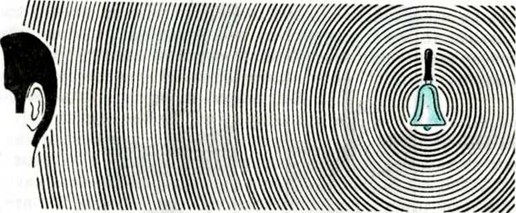 Что является источником звука?
Источником звука является колеблющееся тело с частотой 16-20000 Гц. Ветви  камертона совершают  гармонические колебания. Звук камертона является чистым тоном.
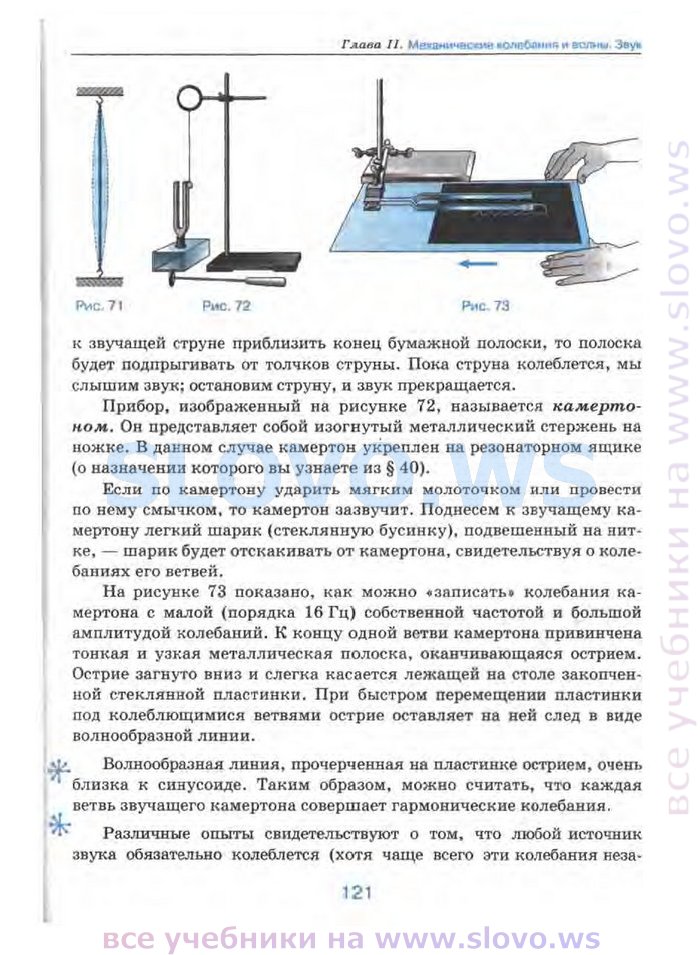 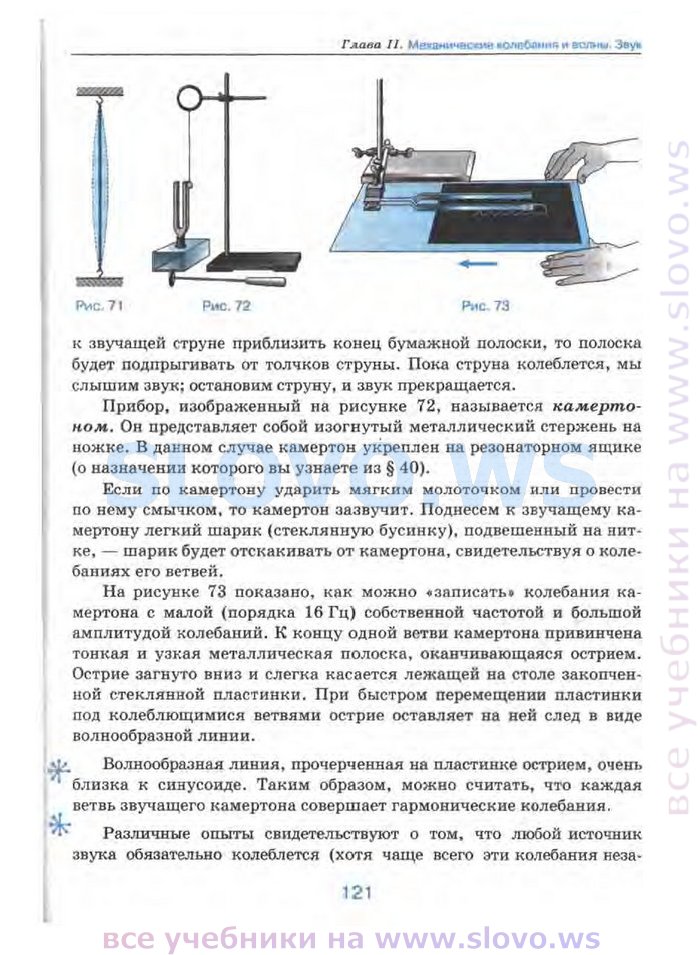 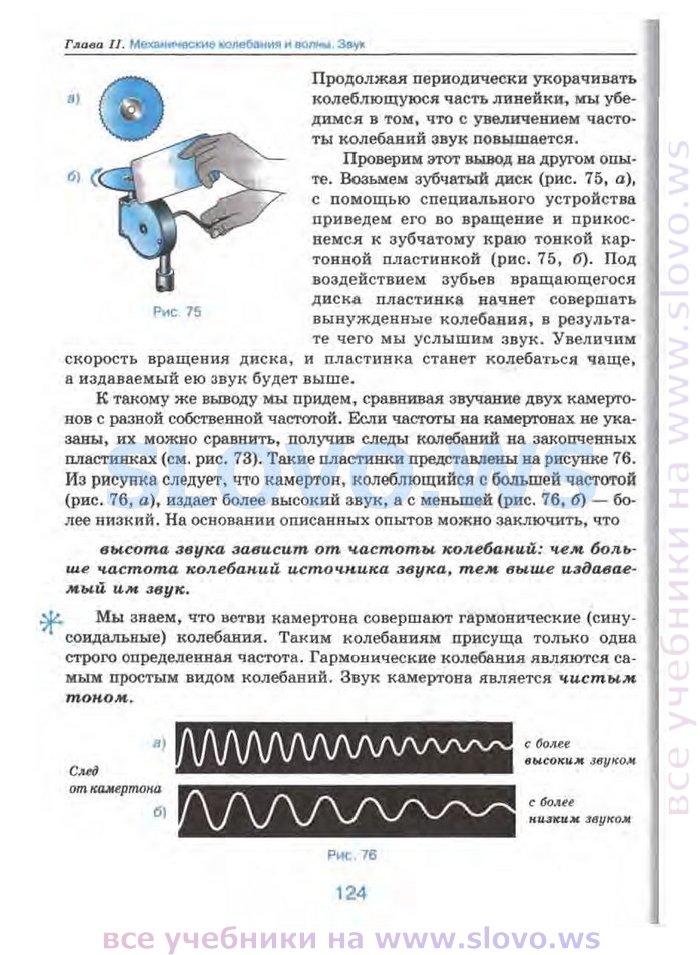 Инфразвук и ультразвук
Инфразвуковое оружие
Влияние инфразвука на человека
Инфразвук и медузы
Медузы уверенно воспринимают инфразвуковые волны с частотой 8-13 Гц, возникающие при шторме в результате взаимодействия потока воздуха с гребнями морских волн. Достигая медуз, эти волны заранее (за 15 часов) «предупреждают» их о приближении шторма.
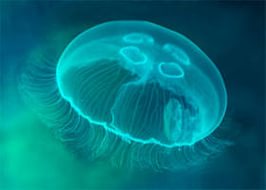 Инфразвук в мире животных
Ультразвук и летучие мыши
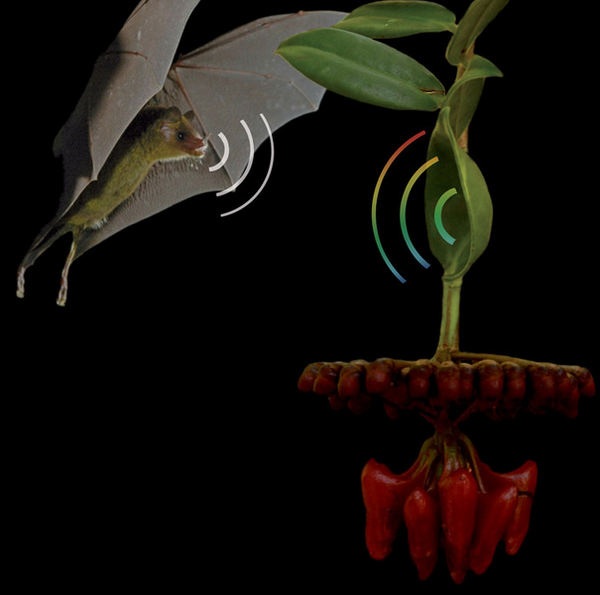 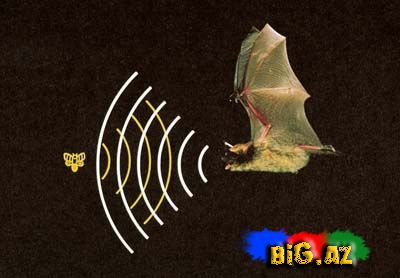 Эхолокация дельфинов
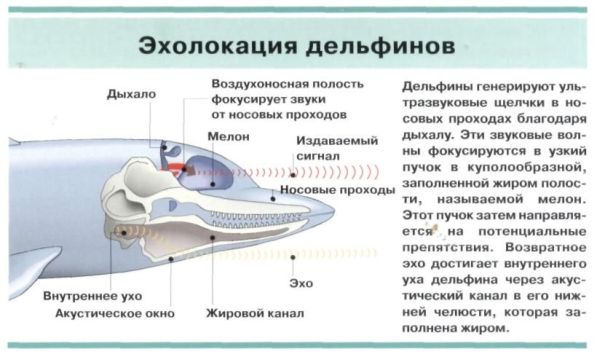 Ультразвук в технике
Ультразвуковые технологии
Чем отличаются звуки друг от друга?
Громкостью - зависит от амплитуды  колебаний
Высотой тона – зависит от частоты колебаний
Громкость – субъективное качество слухового ощущения.
Единица громкости – сон
В практических задачах громкость звука принято характеризовать уровнем громкости, измеряемое в фонах или уровнем звукового давления, измеряемым в белах(Б)или децибелах (дБ)
Листаниегазеты – 20 дБ
Звук будильника – 80 дБ
Рев двигателя самолета - 130 дБ (вызывает болевые ощущения)
В каких средах распространяется звук?
В воздухе
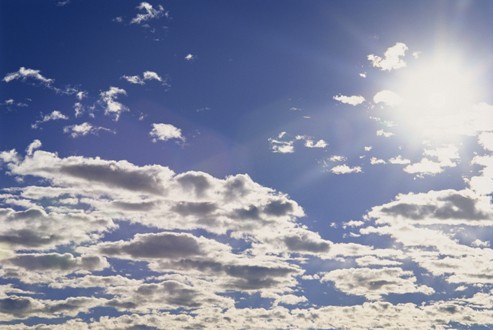 В воде
А в вакууме?
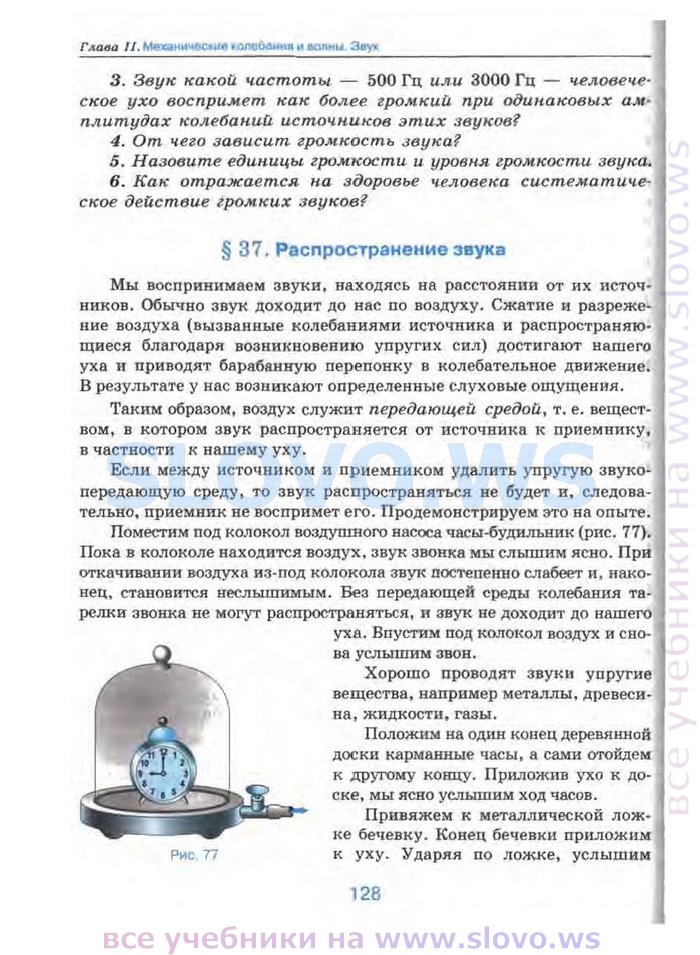 В твердых телах
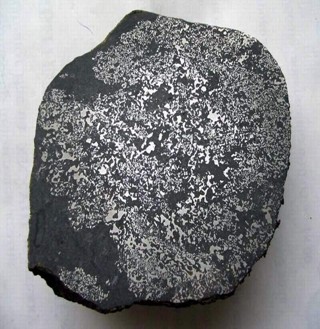 Скорость звука в воздухе и газах
Скорость звука в газах тем больше, чем выше их температура:
Скорость звука в воздухе при 00С  равна 332 м/с
                                     при 200С – 343 м/с
                                                   при 600С – 366 м/с
                                                  при 1000С – 387 м/с
     С повышением температуры возрастает упругость газов, а чем больше упругие силы, возникающие в среде при её деформации, тем быстрее передаются колебания от одной точке к другой
Скорость звука в воде:
1826 г., Женевское озеро
Ж.Колладон, Я.Штурм
                  14 км, при 80С 1440 м/с
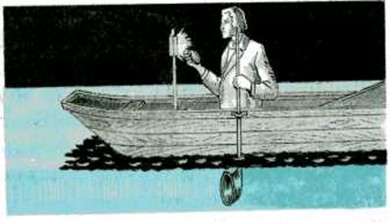 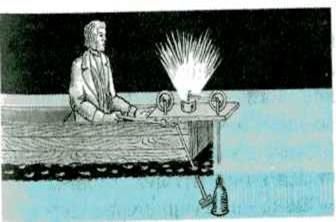 Формулы для нахождения скорости звука
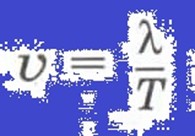 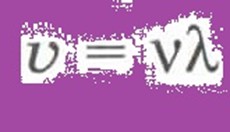